Religion, Crime & Punishment
   Revision of the topic.
Key Question.

What do Christians and Buddhists say about crime & 
      punishment?
Starter Task – Competitive Taboo.


      In teams of 3/4, play taboo with the key 
           terms. When you get though all the cards, 
               stand up and shout ‘Crime’. The 
                    winning team will be rewarded!
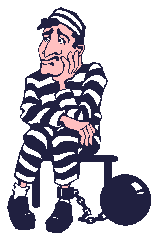 Religion, Crime & Punishment
   Revision of the topic.
Revision Quiz.


 Answer the revision quiz questions on crime and punishment. 

Swap with your neighbour and mark in green.
Exam Questions.


 Answer the exam questions in your exercise book. 
      Refer to the advice on the sheet for help with 
            questions 3, 4 & 5.
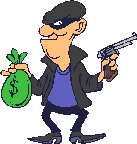